老而不衰的迦勒Caleb who is old but not decrepit
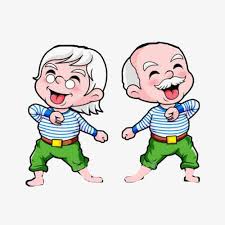 (書 Joshua 14: 6~15)
吳文秋牧師  Rev. Timothy Wu
一、不為人知的卑微身世 1. The Unknown Humble Life
書14:6 那时，犹大人来到吉甲见约书亚，有基尼洗族耶孚尼的儿子迦勒对约书亚说：.... 
Josh 14:6 Now the people of Judah approached Joshua at Gilgal, and Caleb son of Jephunneh the Kenizzite said to him,
二、信靠神应许的大半生2. Trusting God's Promises for Most of His Life
書14:6~7……迦勒对约书亚说：……耶和华的仆人摩西从加低斯巴尼亚打发我窥探这地，那时我正四十岁; 我按着心意回报他。
Josh 14:6-7 …Caleb said to him (Joshua) . . . I was forty years old when Moses the servant of the Lord sent me from Kadesh Barnea to explore the land. And I brought him back a report according to my convictions;
二、信靠神应许的大半生2. Trusting God's Promises for Most of His Life
書14:9 当日摩西起誓说：'你脚所踏之地定要归你和你的子孙永远为业，因为你专心跟从耶和华我的神。’
Josh 14:9 So on that day Moses swore to me, ‘The land on which your feet have walked will be your inheritance and that of your children forever, because you have followed the Lord my God wholeheartedly.'
二、信靠神应许的大半生2. Trusting God's Promises for Most of His Life
書14:10b ……耶和华照他应许的使我存活这四十五年；其间以色列人在旷野行走。看哪，现今我八十五岁了……
Josh 14:10b …just as the LORD promised, he has kept me alive for forty-five years since the time he said this to Moses, while Israel moved about in the wilderness. So here I am today, eighty-five years old!
三、再创新高的熟龄男子3. A New High of Mature Age Man
書14:11 我还是强壮，像摩西打发我去的那天一样; 无论是争战，是出入，我的力量那时如何，现在还是如何。
Josh 14:11 I am still as strong today as the day Moses sent me out; I’m just as vigorous to go out to battle now as I was then.
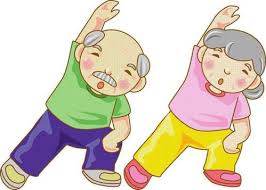 三、再创新高的熟龄男子3. A New High of Mature Age Man
書14:12 求你将耶和华那日应许我的这山地给我; 那里有亚衲族人，并宽大坚固的城，你也曾听见了。 或者耶和华照他所应许的与我同在，我就把他们赶出去。」
Josh 14:12 Now give me this hill country that the Lord promised me that day. You yourself heard then that the Anakites were there and their cities were large and fortified, but, the Lord helping me, I will drive them out just as he said.”
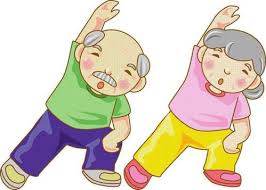 四、得到前辈的祝福4. Blessed by Seniors
書14:13 于是约书亚为耶孚尼的儿子迦勒祝福，将希伯仑给他为业。
書14:14a 所以希伯仑作了基尼洗族耶孚尼的儿子迦勒的产业，直到今日……
Josh 14:13 Then Joshua blessed Caleb son of Jephunneh and gave him Hebron as his inheritance. 
Josh 14:14a So Hebron has belonged to Caleb son of Jephunneh the Kenizzite ever since…
四、得到前辈的祝福4. Blessed by Seniors
書14:15 希伯仑从前名叫基列亚巴; 亚巴是亚衲族中最尊大的人。 于是国中太平，没有争战了。
Josh 14:15 (Hebron used to be called Kiriath Arba after Arba, who was the greatest man among the Anakites.)
五、盖棺论定的终生评价5. A Final Lifetime Evaluation
書14:14b 因为他专心跟从耶和华以色列的神。 
民14:24 惟独我的仆人迦勒，因他另有一个心志，专一跟从我，我就把他领进他所去过的那地；他的后裔也必得那地为业。
Josh 14:14 because he followed the Lord, the God of Israel, wholeheartedly. 
Num 14:24 But because my servant Caleb has a different spirit and follows me wholeheartedly, I will bring him into the land he went to, and his descendants will inherit it.
六、带给后辈的祝福6. A Blessing for Future Generations
書14:9 当日摩西起誓说：『你脚所踏之地定要归你和你的子孙永远为业，因为你专心跟从耶和华我的神。』 
Josh 14:9 So on that day Moses swore to me, ‘The land on which your feet have walked will be your inheritance and that of your children forever, because you have followed the Lord my God wholeheartedly.’